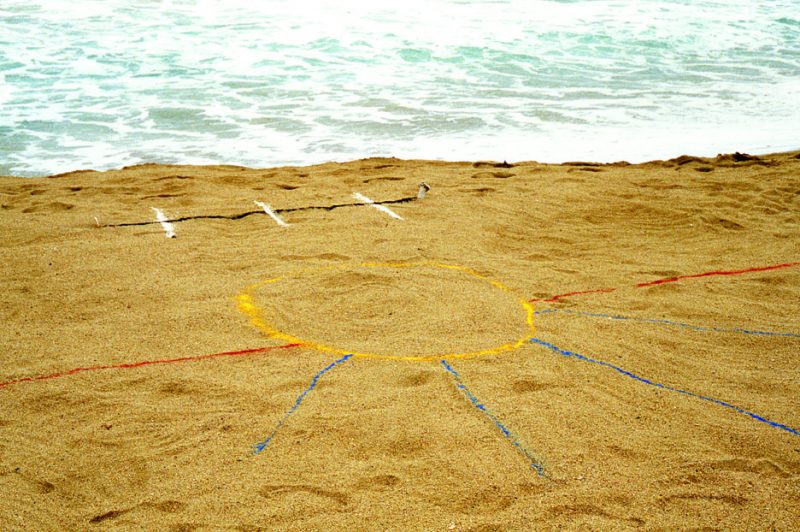 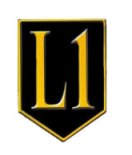 Bienvenidas a la Unidad 2:
 Las personas y el medioambiente
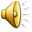 OA2: Crear trabajos visuales a partir de diferentes desafíos creativos, experimentando con materiales sustentables en papeles, cartones  y textiles.
Este ppt contiene audios debes descargarlo para poder oírlos
Profesora Gabriela Clares
Conceptos para entender esta Unidad 2
Problemática medio ambiental
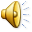 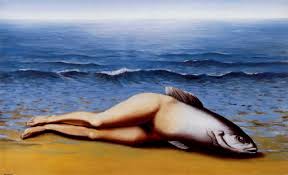 Vanguardias del S. XX, aquí surge  técnica Collage
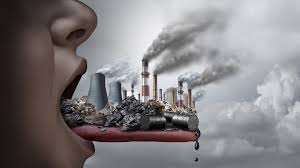 Collage, técnica de libertad  total
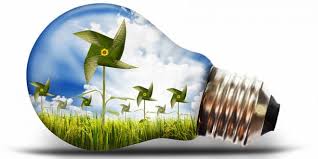 Necesidad de técnicas sustentable s o ecológicas y  económicas
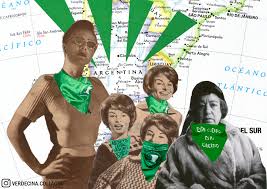 Collage: Técnica de arte Contemporáneo, ¿en qué consiste? El collage consiste en pegar sobre diferentes soportes, variados materiales para expresar una idea.  Por ejemplo: sobre un  cartón combinar recortes de fotos con semillas para dar textura, también puede ser  sobre madera pegar trozos de tela o trozos de papeles con palabras, etc. Ejemplos:
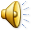 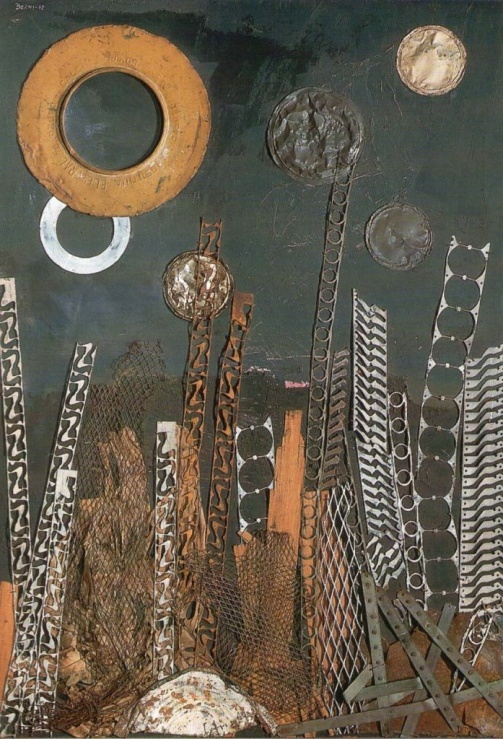 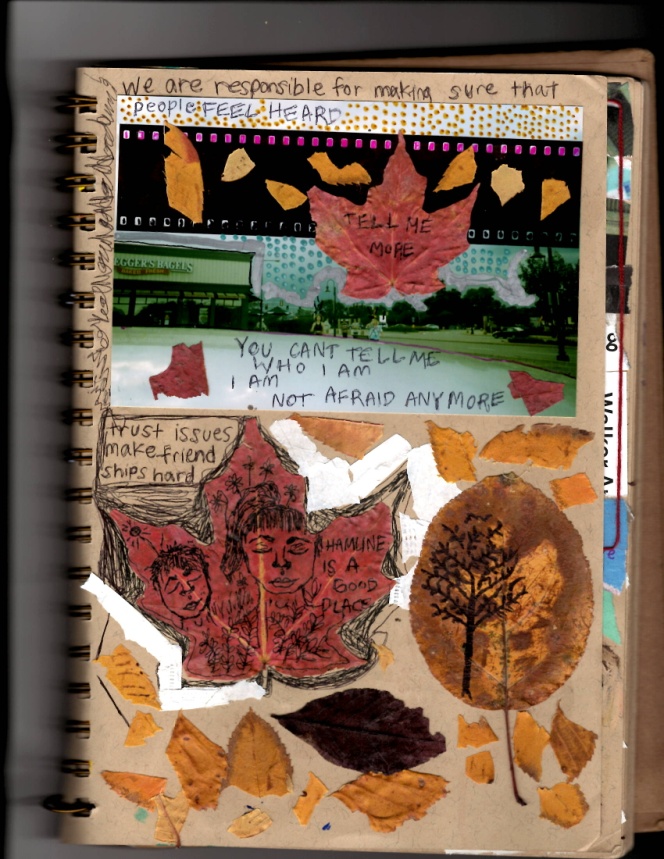 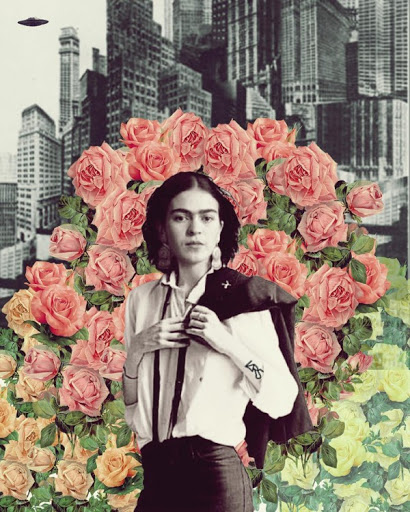 Ejemplos de Collages
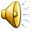 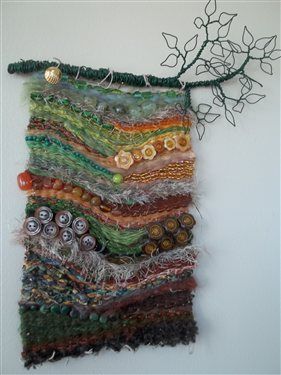 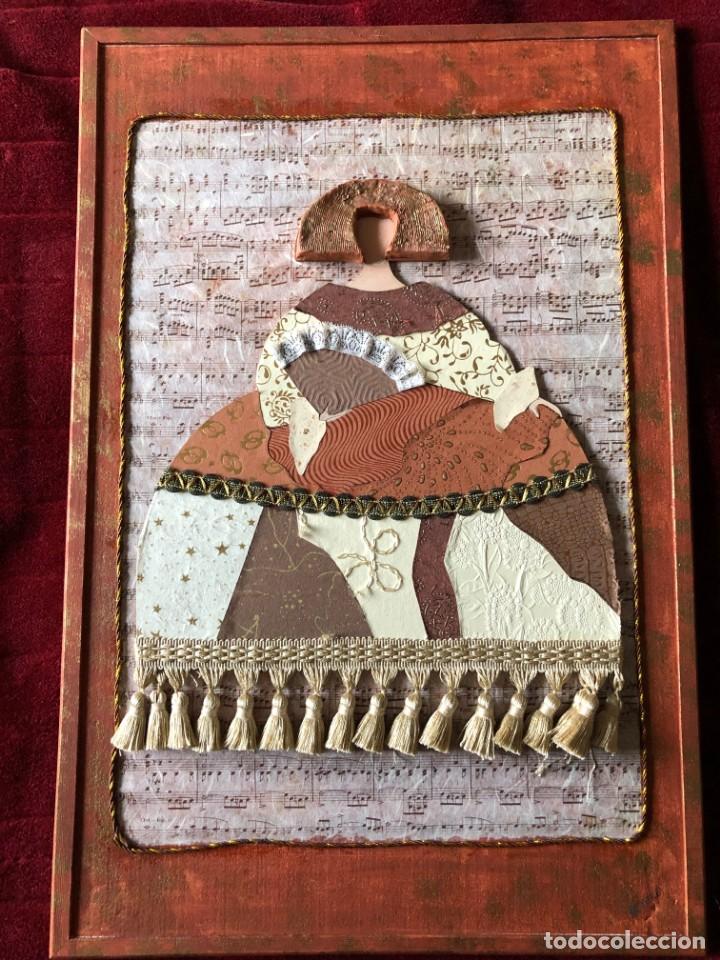 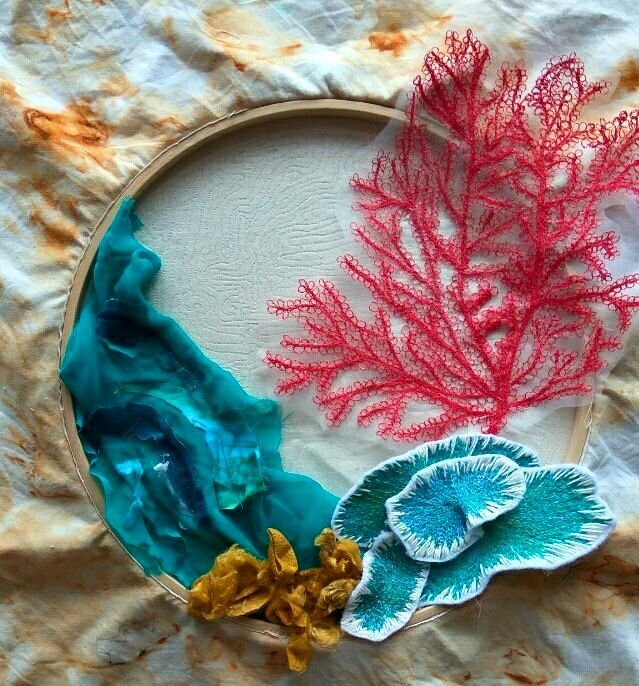 Conoceremos a la artista chilena Cecilia Vicuña
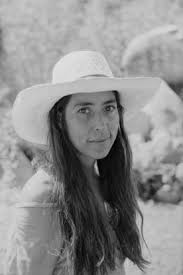 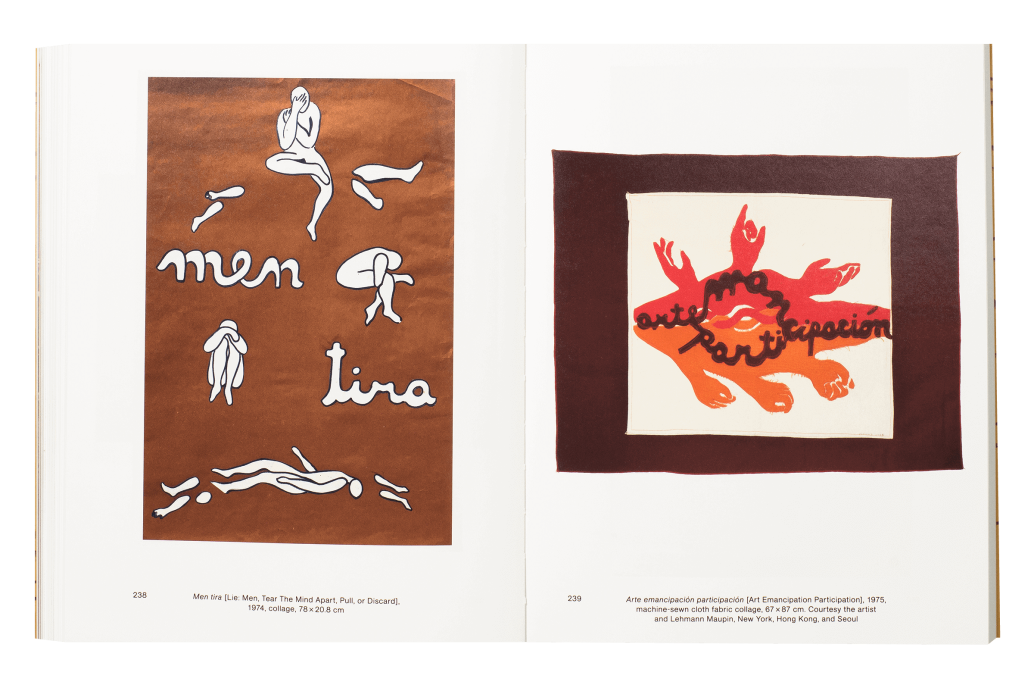 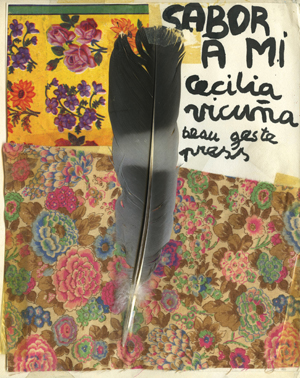 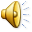 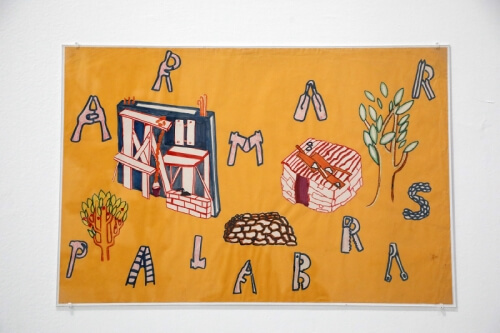 Objetivo de Aprendizaje 2: Crear trabajos visuales a partir de diferentes desafíos creativos, experimentando con materiales sustentables en papeles , cartones y textiles. Desafío: Realizaremos nuestro propio collages digital o físico con temática AMBIENTAL.
Paso 1: identificar una Temática Medioambiental:  Reflexiona a cerca de temáticas medioambientales, puedes comentarlas con tu familia o amigos, puedes buscar  información al respecto.  Escribe en algún cuaderno las ideas que te interesen extrayendo de ahí  una idea central para convertirla en tu temática. 

Paso  2: Reunir el material visual que se ajusta a tu temática, reciclarás diversos tipos de materiales  dentro de tu entorno cercano  que te puedan servir para tu collage, pueden ser pequeños trozos de tela, de plástico, elementos naturales, material de desecho, también puedes usar tus propios dibujos  o recortes sacados de diversas fuentes como revistas, etiquetas o fotos. En total debieras juntar mínimo 7 elementos.
         Para formato digital:  Busca en la web diversas imágenes que se ajusten a tu temática, ve guardando todas las imágenes en una carpeta creada  especialmente para ello. 

 Paso 3: Definir tu formato, donde harás tu collage, recuerda que el Collage se caracteriza por tener variedad de formatos, así que la invitación es a  usar tu creatividad para encontrar el soporte que se ajuste a tu temática, piensa en elementos  que puedas reciclar. El tamaño debiera  ser 37 x 27 cms aproximadamente (tamaño block medium) 

Paso 4:  Juega con tus 7 elementos, ya sea que lo hagas con materiales concretos o en digital, puedes ir distribuyendo tus imágenes y/o los elementos recolectados  en diferentes posiciones hasta encontrar la distribución de ellos que se ajusten a tu temática. Debes utilizar para el definitivo mínimo 5 elementos. Una vez que hayas definido las posiciones de los elementos les sacas fotografías, selecciona la mejor foto para enviar!

Paso 5 Envío: En la primera diapositiva de Power Point o en  la primera hoja de Word,  indica la temática medioambiental que elegiste para tu collage, tu nombre y curso, luego en la segunda diapositiva o segunda hoja, insertas la foto de tu collage ya sea si lo hiciste en formato físico con materiales concretos o en formato digital. 


            IMPORTANTE!, RECUERDA ENVIAR TU ARCHIVO YA SEA  LAS FOTOS DE TU COLLAGE  CONCRETO O DEL DIGITAL, 
                          CON NOMBRE Y CURSO A LA RPOFESORA QUE HACE CLASES EN TU CURSO.
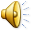